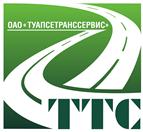 Годовой отчет
ОАО «ТУАПСЕТРАНССЕРВИС»
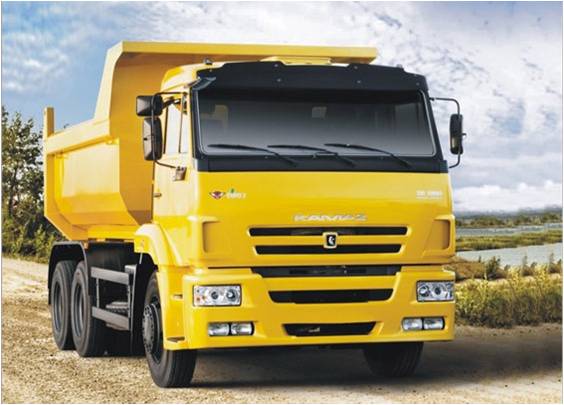 ‘16
Россия, 352800, г. Туапсе, ул. Бондаренко, 14 
Тел.: (86167) 60-005 
E-mail:ts_tuapse@mail.ru
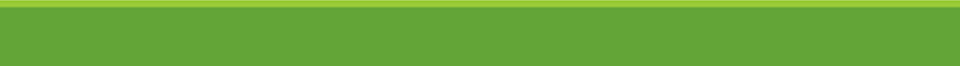 «Утвержден» 
Годовым общим собранием 
акционеров ОАО «ТТС»
Протокол №  1/2017
от  26     июня    2017г.
«Предварительно Утвержден»
Советом директоров
 ОАО «ТТС»

Протокол №  55
от  19    мая    2017г.
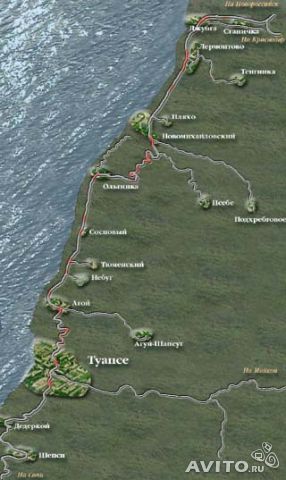 2016
Годовой отчет
Генеральный директор
ОАО «Туапсетранссервис»



Главный бухгалтер
ОАО «Туапсетранссервис»
Карабаджан К. К.




Скворчинская И. В.
2
СОДЕРЖАНИЕ
ОБЗОР ОАО «ТТС»
Профиль компании
Приоритетные направления деятельности Общества
Основные показатели деятельности
 
СТРАТЕГИЯ КОМПАНИИ
Стратегия
Ключевые показатели деятельности
Стратегия в действии
 
ОБЗОР РЫНКА
Положение Общества в отрасли
Выручка компании
 
ОБЗОР ДЕЯТЕЛЬНОСТИ КОМПАНИИ
Финансовые результаты
Основные риски
Производственные результаты
Использование энергетических ресурсов
Производственные расходы(себестоимость)
Персонал
КОРПОРАТИВНАЯ СОЦИАЛЬНАЯ ОТВЕТСТВЕННОСТЬ И СОЦИАЛЬНАЯ ПОЛИТИКА
 
УПРАВЛЕНИЕ
Руководство компании
Совет директоров
Отчет о результатах развития акционерного  Общества
Информация для акционеров и инвесторов
 
ФИНАНСОВАЯ ОТЧЕТНОСТЬ
Финансовая отчетность в соответствии с законодательством Российской Федерации

Приложение
Корпоративное управление
Крупные сделки и сделки с заинтересованностью
Информация для акционеров и инвесторов. Отчет о выплате дивидендов
Дочерние и зависимые общества
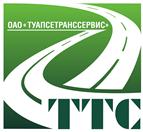 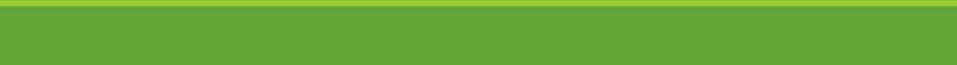 3
1
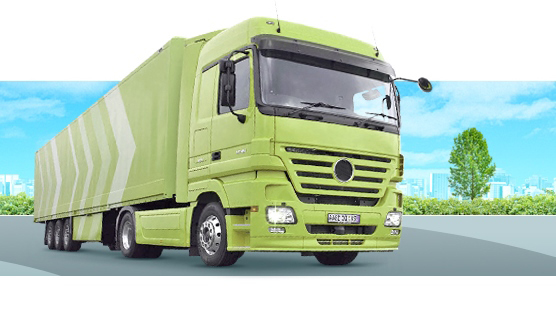 Обзор
Оао «ТТС»
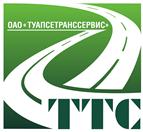 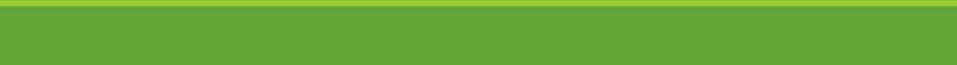 4
ОБЗОР ОАО «ТУАПСЕТРАНССЕРВИС»
Профиль компании
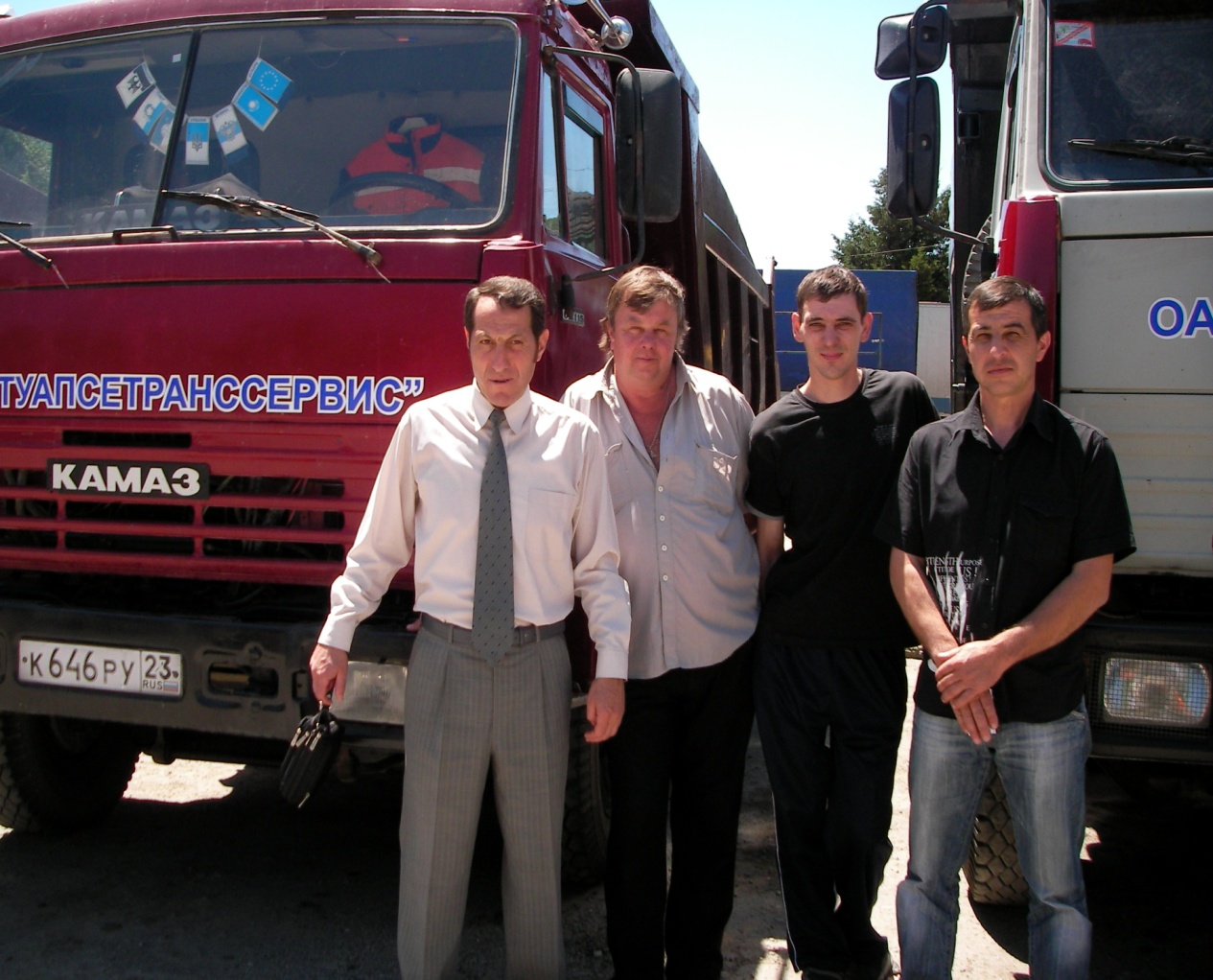 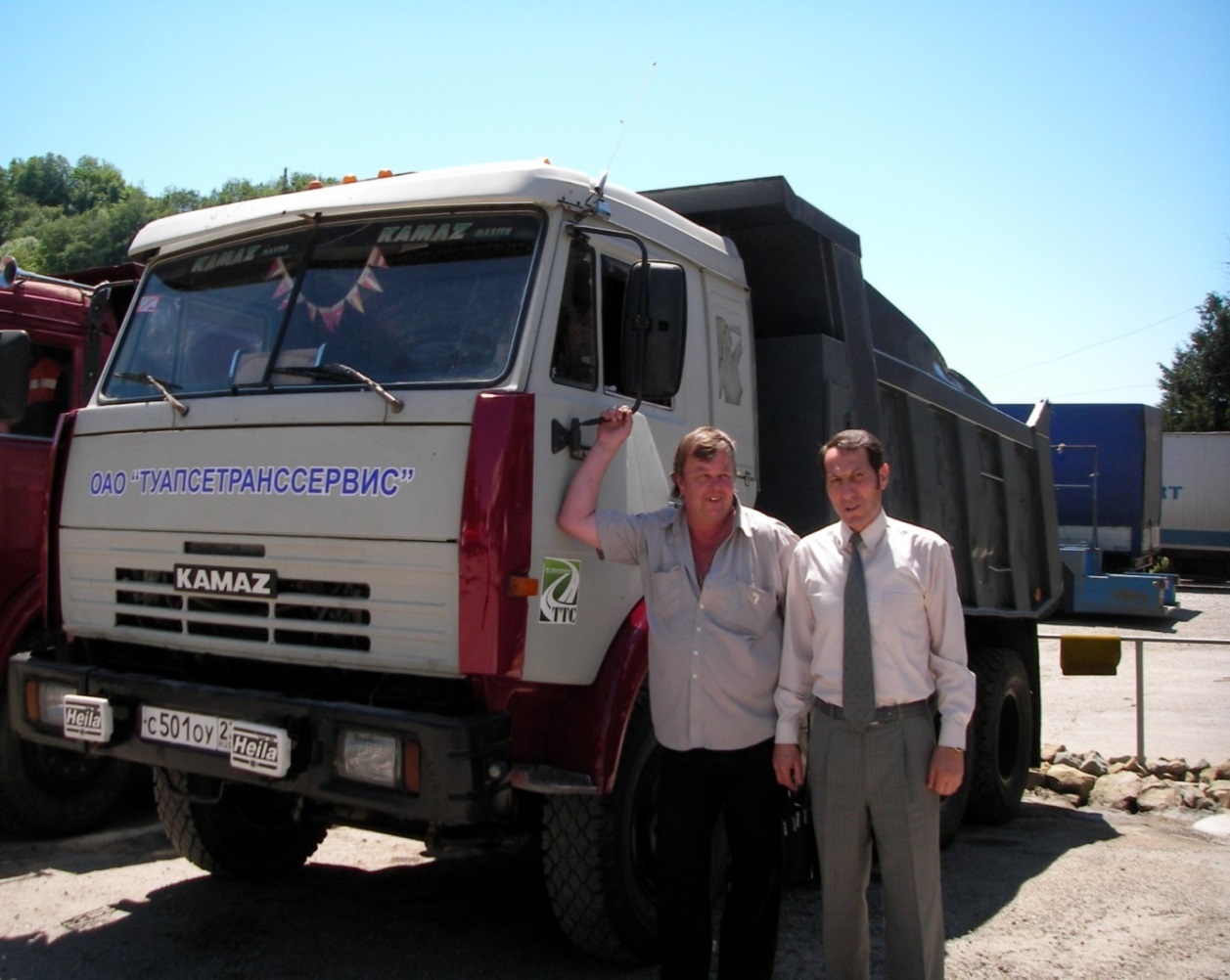 ОАО «Туапсетранссервис» - автотранспортное  предприятие, является дочерней компанией АО «Туапсинский морской торговый порт». 
Предприятие специализируется на предоставлении услуг по грузовым перевозкам, ремонту и техническому обслуживанию автотранспортных средств, оказанию услуг по проведению предрейсового и послерейсового  медосмотра, оказанию услуг по проведению контрольного осмотра автотранспортных средств перед выпуском на линию, оказывает услуги по аренде помещений, платной автостоянки.
Транспортный парк представлен собственным транспортом в количестве 21 ед. из них 13 самосвалов марки КАМАЗ 65115, 6520,  1 бортовой КАМАЗ,                          2 бензовоза, 2 автомобиля Хундай, КО-440-2, КДМ , ГАЗ 2804  и арендованным транспортом в количестве 7 ед. (различных модификаций, что позволяет обеспечить потребность заказчиков в перевозке грузов в полном объеме.
На предприятии имеется ремонтная база - производственный корпус, в котором расположены цеха по ремонту электрооборудования, агрегатный, аккумуляторный, моторный, слесарно - механический, столярный и автомойка.
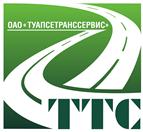 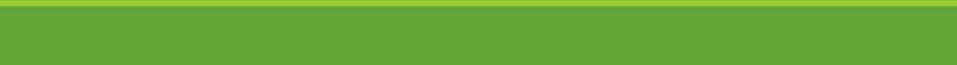 5
ОБЗОР ОАО «ТУАПСЕТРАНССЕРВИС»
Приоритетные направления деятельности Общества
Основные приоритетные направления деятельности Общества:

Оказание комплексного автотранспортного обслуживания АО «ТМТП»;
Получение прибыли от  хозяйственной деятельности;
Постоянное обновление автотранспорта;
Опережение темпов роста выручки от услуг над темпами роста себестоимости услуг;
Увеличение объема грузоперевозок;
Оказание услуг по ремонту автотранспортных средств;
Развитие сопутствующих видов деятельности.
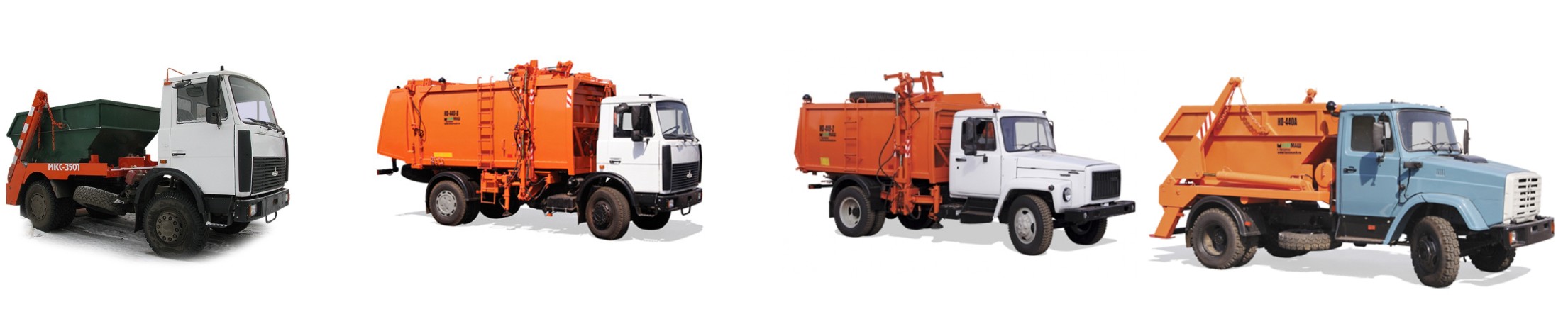 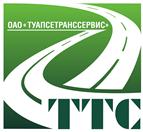 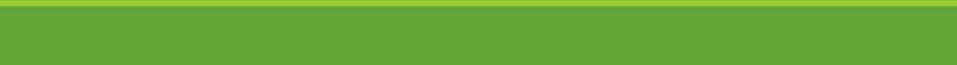 6
ОБЗОР ОАО «ТУАПСЕТРАНССЕРВИС»
Основные показатели деятельности
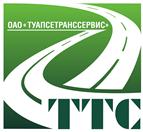 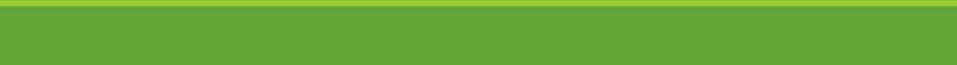 7
2
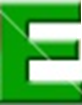 Стратегия компании
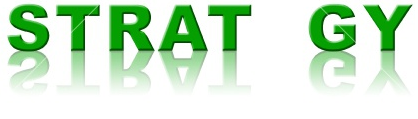 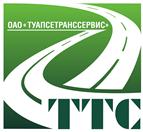 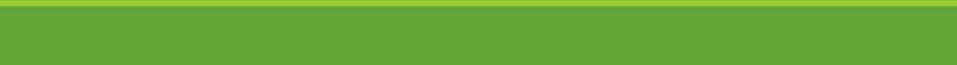 8
ОБЗОР ОАО «ТУАПСЕТРАНССЕРВИС»
Обращение генерального директора
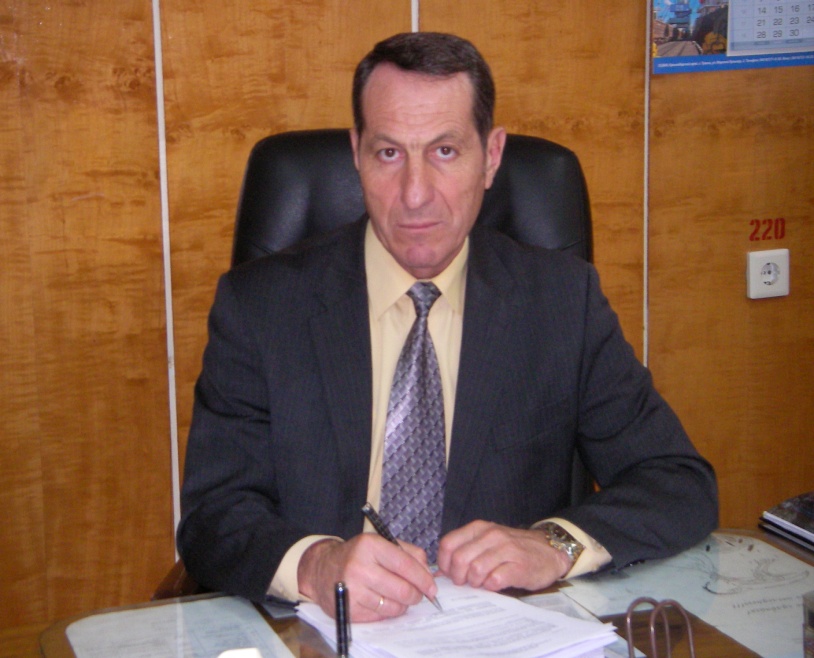 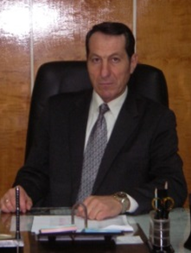 Уважаемые акционеры!
Подводя итоги работы Общества в 2016 году, прежде всего, необходимо отметить,  что прошедший год был непростым для нашей компании. Взаимодействие ряда, как объективных, так и субъективных факторов и условий, определивших конъюнктуру рынка  автоперевозок по Краснодарскому краю, имело существенное влияние на финансово-экономические показатели деятельности Общества .
           Наличие действующих административных барьеров на движение длинномерного транспорта по трассе М27 и ограничений по весовым параметрам привело к уменьшению объема выручки по грузоперевозкам. 
           Чтобы нивелировать снижение объема выручки и сохранить стабильность, Общества, менеджмент ОАО «ТТС» предпринимал меры по увеличению доходов за счет наращивания объемов дополнительных услуг по автостоянке , сдаче помещений и территорий в аренду, ТО и ремонта автотранспортных средств.
            Несмотря на снижение объема оказанных услуг и принятие своевременных управленческих решений по организации эффективного производственного процесса общество в целом сработано с прибылью. Анализ комплекса проведенных мероприятий по повышению эффективности производства общества в 2016г показал, что у общества имеются резервы для улучшения не только количественных, но и качественных показателей своей деятельности, которые заключаются в повышении производительности труда,
Карабаджан
Карп
Карпович

с  26.12.2006 года
 Генеральный директор ОАО «Туапсетранссервис»
оптимизации управления персоналом и операционной деятельности, улучшении планирования и сокращении издержек. Уверен, уважаемые акционеры, что при Вашей помощи и поддержке, используя имеющие средства и возможности, менеджмент ОАО «Туапсетранссервис» сможет вывести наше Общество на новый этап развития. 
Для этого у ОАО «Туапсетранссервис» есть все необходимые предпосылки.
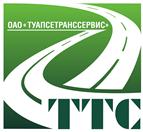 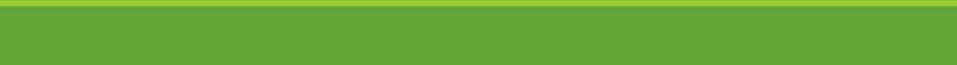 9
СТРАТЕГИЯ КОМПАНИИ
Стратегия
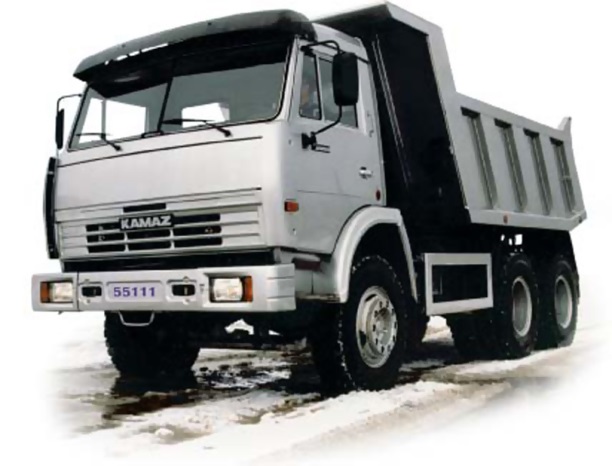 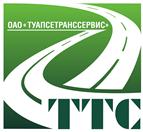 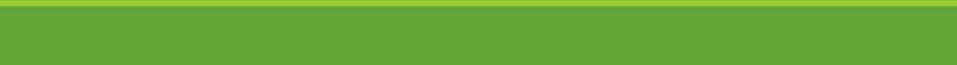 10
СТРАТЕГИЯ КОМПАНИИ
Ключевые финансовые показатели
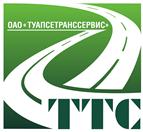 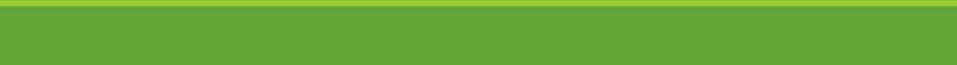 11
СТРАТЕГИЯ КОМПАНИИ
Ключевые нефинансовые показатели
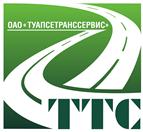 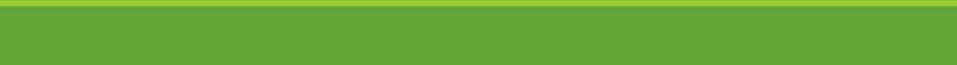 12
СТРАТЕГИЯ КОМПАНИИ
Стратегия в действии.
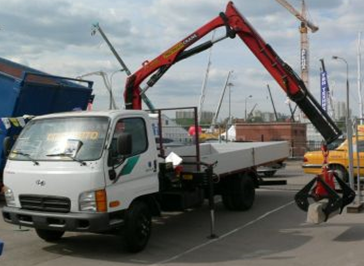 обновление парка самосвального для работы со сторонними организациями
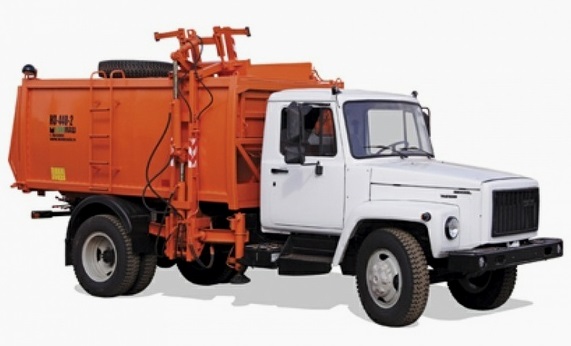 обновление парка с учетом производственной программы АО «ТМТП».
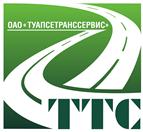 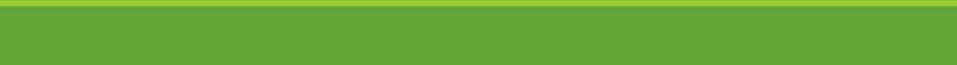 13
3
Обзор рынка
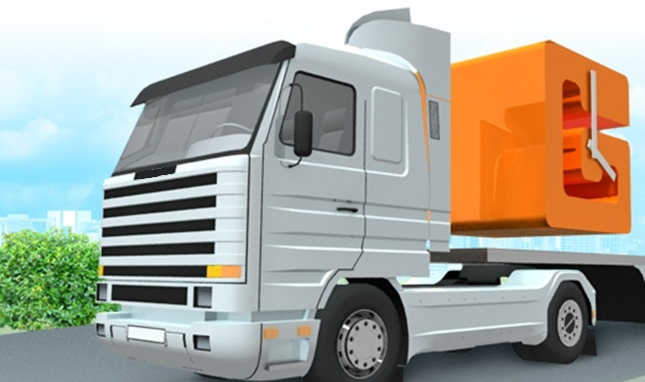 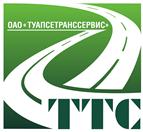 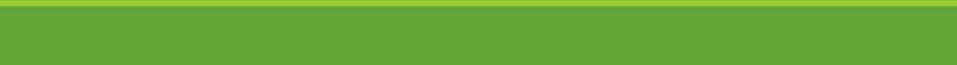 14
ОБЗОР РЫНКА
Положение Общества в отрасли
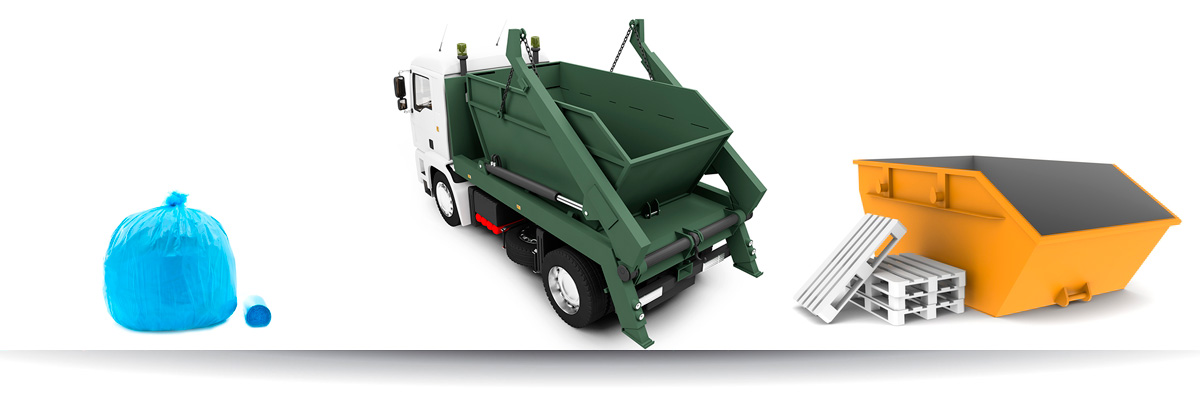 ОАО «Туапсетранссервис» является одним из ведущих предприятий города по грузоперевозкам. 
Предприятие в основном осуществляет городские и пригородные перевозки и оказывает комплекс услуг по доставке инертных материалов и прочих грузов как для юридических лиц, так и для населения.
        Особенностью местного рынка является превалирующее число частных предпринимателей занимающихся перевозкой грузов которые влияют на ценовую политику на рынке.                                  Ценовая политика формируется с учетом конъюнктуры рынка и прогнозируемого уровня инфляции.
Общество на ряду с грузоперевозками оказывает сопутствующие услуги по ремонту и техническому обслуживанию автотранспортных средств, аренде территорий и услуги автостоянки.
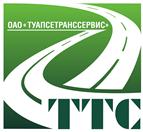 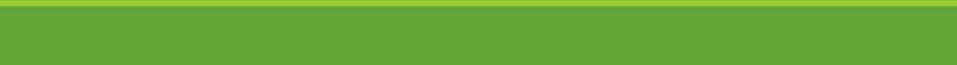 15
ОБЗОР РЫНКА
Выручка компании
В 2016 году произошли изменения в структуре выручки, доля выручки от собственного автотранспорта увеличилась на 20 % и составила 11002тыс.руб., доля выручки арендованным транспортом снизилась на 36% и составила 4880тыс.руб. Так же произошло снижение выручки от аренды на 54% и составил 5789тыс.руб., и  уменьшение выручки по прочим доходам  на 9% и составил 6282тыс.руб.
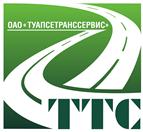 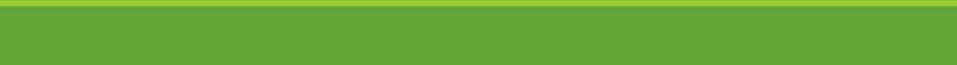 16
4
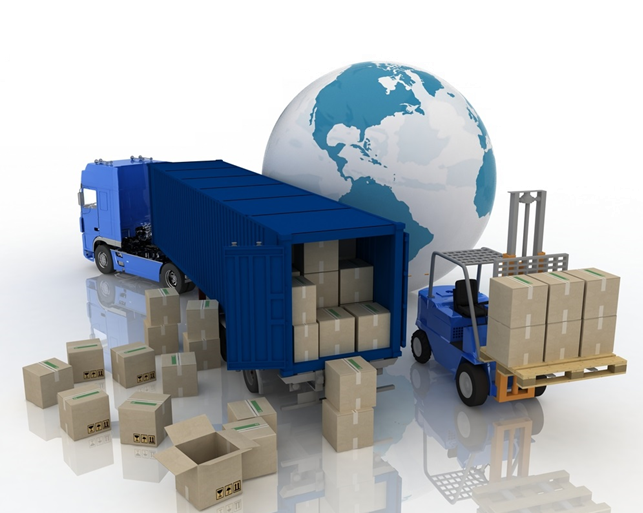 Обзор деятельности компании
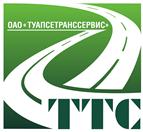 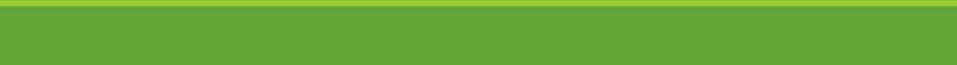 17
ОБЗОР ДЕЯТЕЛЬНОСТИ КОМПАНИИ
Финансовые результаты
Основные финансовые показатели
Динамика выручки по видам деятельности
Тыс. руб.
Тыс. руб.
Тыс. руб.
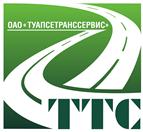 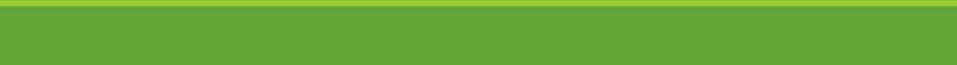 18
ОБЗОР ДЕЯТЕЛЬНОСТИ КОМПАНИИ
Финансовые результаты
Тыс. руб.
Основным видом деятельности Общества является оказание автотранспортных услуг.
2015 г.
2014 г.
В 2016 году произошло снижение объемов по автотранспортным услугам в связи с ростом конкуренции, в регионе присутствия компании.
Выручка от аренды имущества уменьшилась на 6924 тыс. руб. по сравнению с 2015 годом в связи с отсутствием арендаторов.
Выручка от использования платной автостоянки снизилась на 274 т. р. по сравнению с 2015 годом за счет  снижения спроса.
Выручка от технического обслуживания автотранспорта понизилась на381т.р.за счет снижения заявок  на оказываемые  услуги
2016 г.
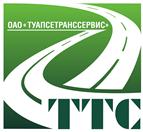 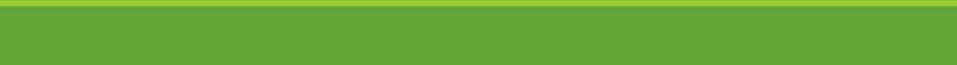 19
ОБЗОР ДЕЯТЕЛЬНОСТИ КОМПАНИИ
Финансовые результаты
Структура и качество баланса. Актив 
тыс. руб.
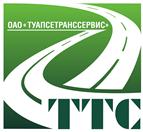 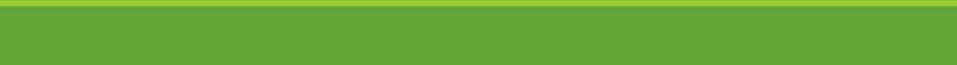 20
ОБЗОР ДЕЯТЕЛЬНОСТИ КОМПАНИИ
Финансовые результаты
Структура и качество баланса .Пассив
тыс. руб.
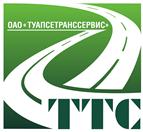 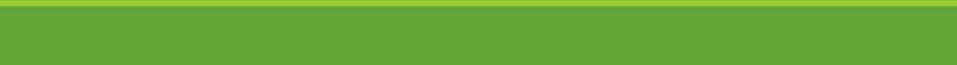 21
ОБЗОР ДЕЯТЕЛЬНОСТИ КОМПАНИИ
Финансовые результаты
Динамика коэффициентов, характеризующих финансовую устойчивость Общества
Динамика коэффициентов, характеризующих платежеспособность Общества
Показатели характеризуют, что предприятие является финансово устойчивым и платежеспособным
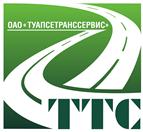 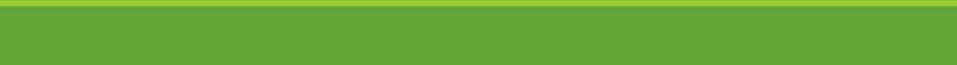 22
ОБЗОР РЫНКА
Положение Общества в отрасли
Основные конкуренты
ООО «СВ-Сатурн» – многопрофильная компания, которая уже более 10 лет перевозит любые грузы. «СВ-Сатурн» специализируется на перевозках различных грузов автомобильным транспортом и предоставляет в аренду строительную спецтехнику. 

База строительной техники «Булатов» - конкурентоспособная компания, которая всегда готова предложить на рынке наиболее востребованные услуги по грузоперевозкам и предоставление в аренду строительной и дорожной техники. 

ИП Мазепин основные услуги: Услуги самосвала (вывоз мусора, доставка угля, сыпучих материалов, песок, щебень, гравий, ПГС, и т.д.); услуги эвакуатора; грузоперевозки по Краснодарскому краю.

ООО «Гравитон»– осуществляет деятельность в области снабжения стройматериалами и строительной техникой на стройплощадках любого уровня. Оказывает комплексную поддержку на всех этапах строительства по обеспечению стройматериалами и предоставлению строительной техники.
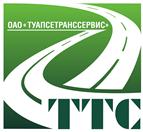 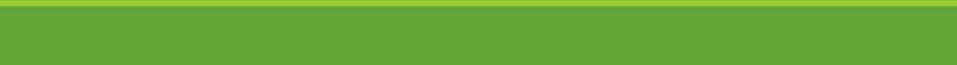 23
ОБЗОР ДЕЯТЕЛЬНОСТИ КОМПАНИИ
Основные риски
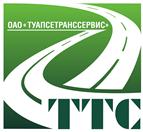 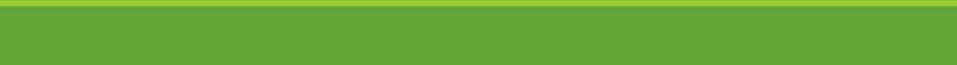 24
ОБЗОР ДЕЯТЕЛЬНОСТИ КОМПАНИИ
Производственные результаты
Основные изменения в структуре объема 
оказанных услуг
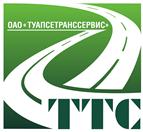 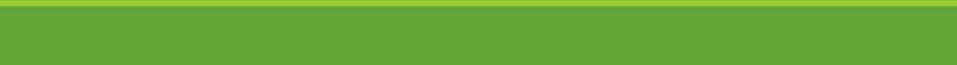 25
ОБЗОР ДЕЯТЕЛЬНОСТИ КОМПАНИИ
Использование энергетических ресурсов
Использование энергетических ресурсов в натуральном выраженииDв
Использование энергетических ресурсов денежном выражении
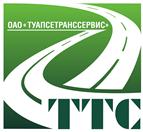 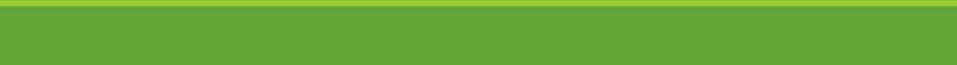 26
ОБЗОР ДЕЯТЕЛЬНОСТИ КОМПАНИИ
Производственные расходы
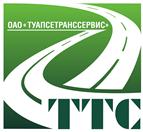 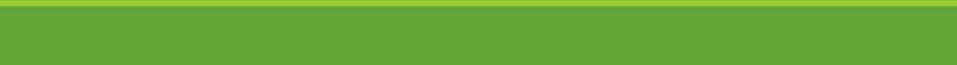 27
ОБЗОР ДЕЯТЕЛЬНОСТИ КОМПАНИИ
Персонал
Динамика производительности труда
Структура численности персонала
64
71
56
Среднесписочная численность Общества по итогам 2016г. составила 56 чел, из которых 25 чел. занято в основном производстве. Сокращение численности относительно 2015 г. обусловлено проведением программы оптимизации численности персонала Общества.
Общество планомерно реализует программы, направленные на мотивацию  персонала к:
высокопроизводительному труду и росту уровня заработной платы
созданию условий для повышения квалификации
предоставления приоритетов в карьерном росте лучшим работникам,
 привлечения в компанию талантливых молодых работников и опытных квалифицированных специалистов.
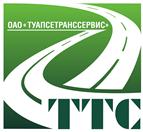 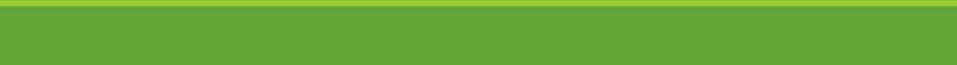 28
ОБЗОР ДЕЯТЕЛЬНОСТИ КОМПАНИИ
Персонал
Доля ФОТ в выручке и средняя заработная плата в целом по обществу
Выручка ОАО «ТТС»
Тыс. руб.
В структуре выручки, доля приходящаяся на автоперевозки оставляет 57 %,  доля выручки по прочим услугам – 43 %
Средняя заработная плата в отчетном периоде  увеличилась на 2,5% за счет оптимизации численности.
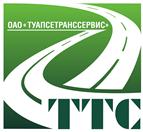 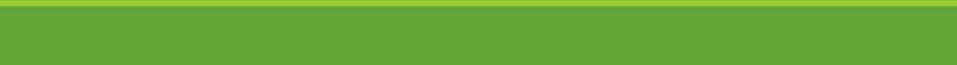 29
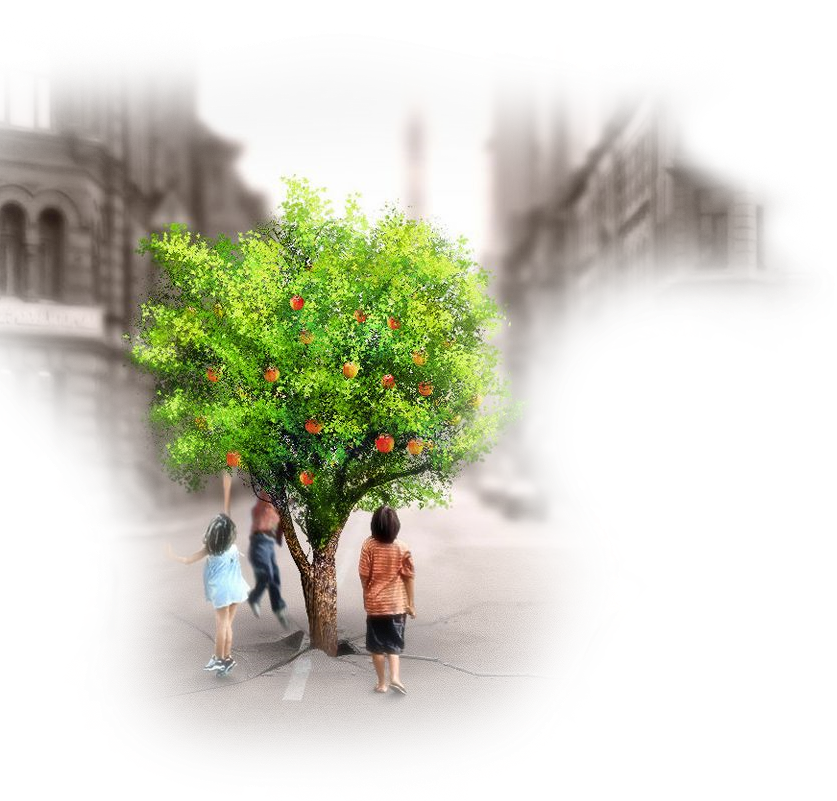 5
Корпоративная социальная ответственность и социальная политика
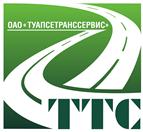 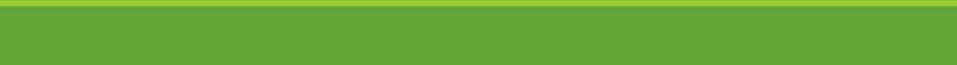 30
КОРПОРАТИВНАЯ СОЦИАЛЬНАЯ ОТВЕСТВЕННОСТЬ И СОЦИАЛЬНАЯ ПОЛИТИКА
Структура расходов социального характера
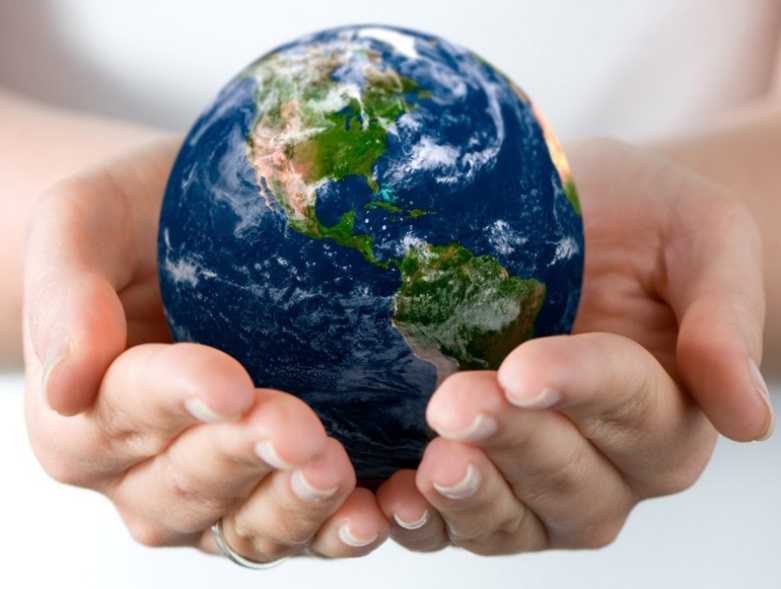 Общество оказывает материальную помощь сотрудникам, бывшим сотрудникам - участникам ВОВ, детям сотрудников. 
В 2016 году на социальные нужды было направленно 241тыс. руб. Предприятие уделяет большое внимание экологическому состоянию окружающей среды. Регулярно проверяется загазованность воздуха, берутся пробы сточных вод.
Расходы на экологию
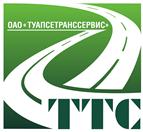 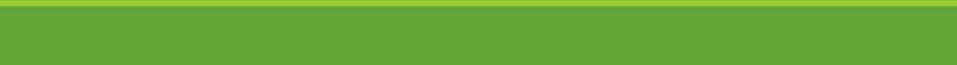 31
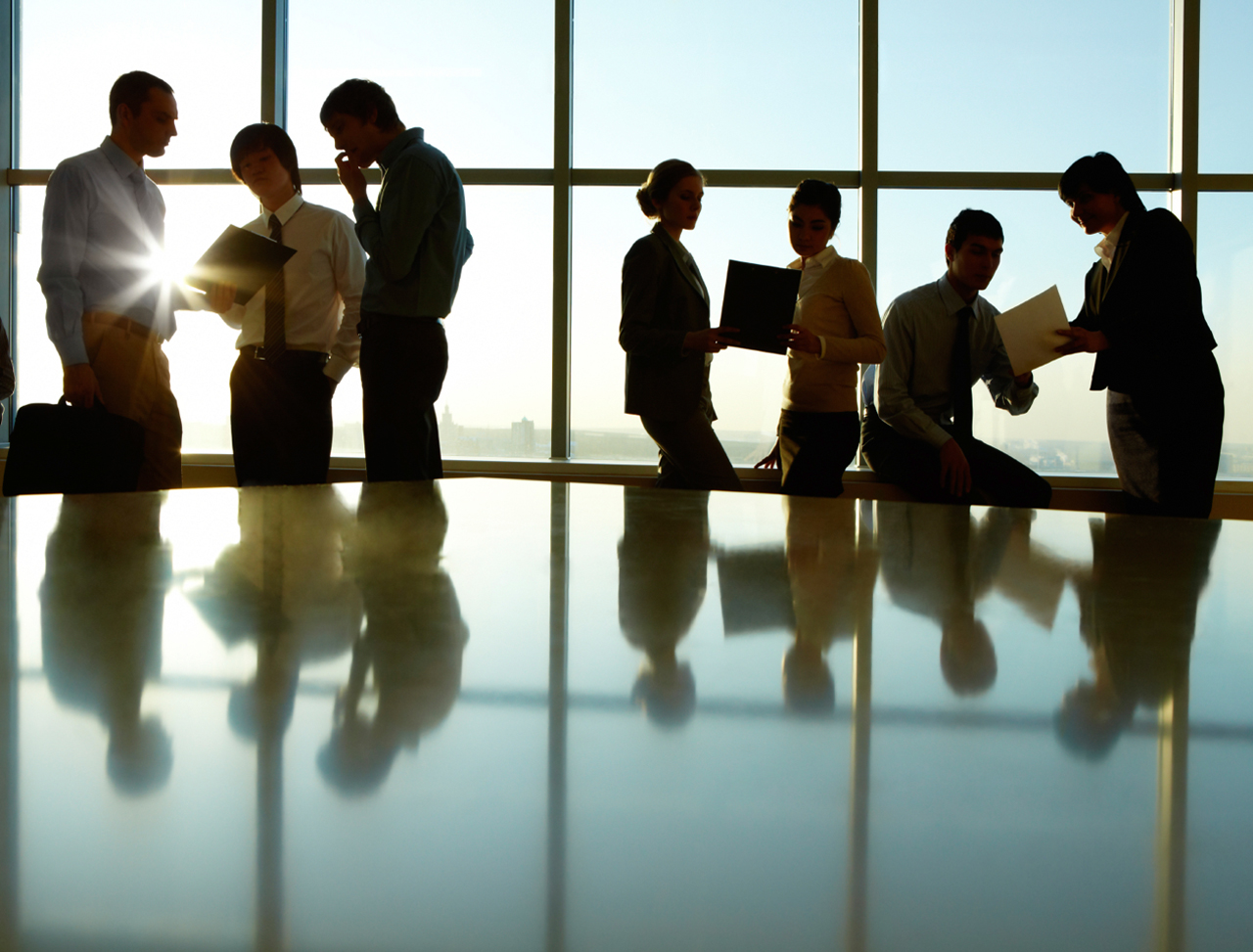 6
Управление
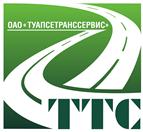 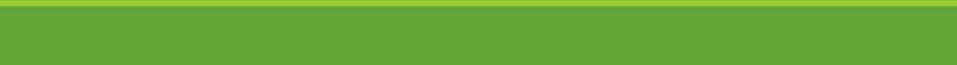 32
УПРАВЛЕНИЕ
Руководство компании
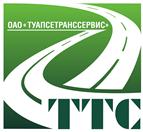 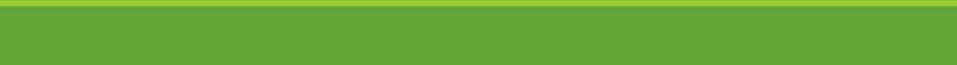 33
УПРАВЛЕНИЕ
Руководство компании
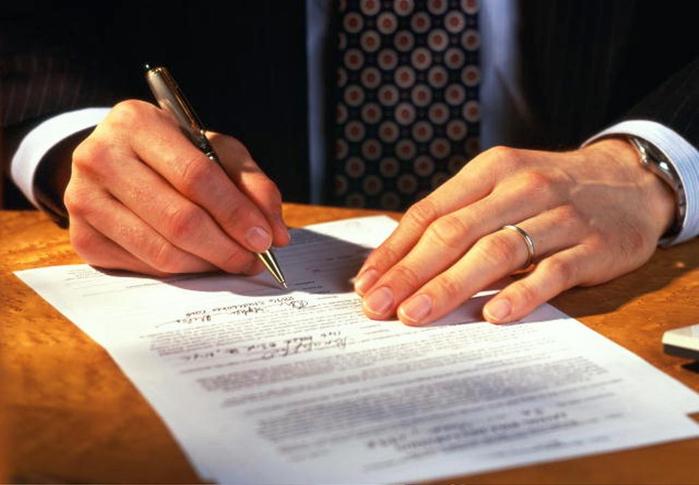 Сведения об единоличном исполнительном органе.
Единоличным исполнительным органом Общества является Генеральный директор.
Сведения о генеральном директоре организации:
Генеральный директор ОАО «Туапсетранссервис» Карабаджан Карп Карпович 
Год рождения – 1957г.
Образование – высшее профессиональное ,  Харьковский автомобильно-дорожный  институт,
С 01.01.1992 г. по 26.12.2006г. работал начальником автогаража в ОАО «ТМТП».
С 26.12.2006 г. по н/время работает генеральным директором ОАО «Туапсетранссервис».
Доля участия лица в уставном капитале Общества составляет 0,18%.
Размер вознаграждения Единоличного исполнительного органа ОАО «ТТС» определен решением Совета директоров № 41  от 01. 10. 2014 года и за 2016г.составил  1566,4тыс. руб.
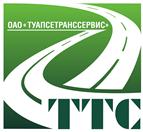 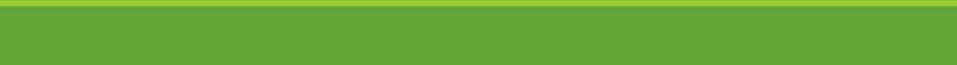 34
УПРАВЛЕНИЕ
Руководство компании
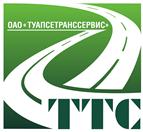 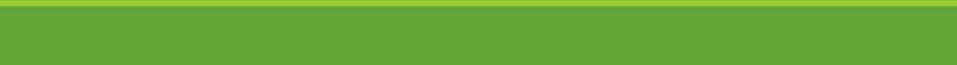 35
УПРАВЛЕНИЕ
Совет Директоров
Сведения о составе Совета директоров, изменение состава совета директоров в отчетном год.

Состав совета директоров в 2015 г. действующий до годового общего собрания акционеров. 
Протокол ОСА № 1/2015 от 23 июня 2015 г .
Гин Павел Михайлович;
Ерков Дмитрий Дмитриевич;
Силин Александр Леонидович;
Чубинидзе Павел Валерьевич,
Шпитальный Михаил Витальевич.


Совет директоров избранный на годовом общем собрании. 
Протокол ОСА № 1/2016 от 28 июня 2016 г .
Гин Павел Михайлович;
Ерков Дмитрий Дмитриевич;
Ткаченко Денис Николаевич;
Чубинидзе Павел Валерьевич,
Шпитальный Михаил Витальевич.
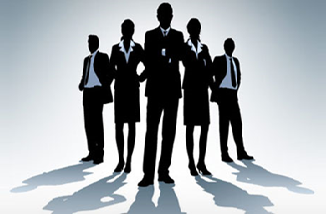 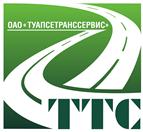 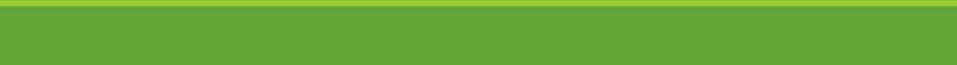 36
УПРАВЛЕНИЕ
Совет Директоров
Председатель Совета директоров 
Ерков Дмитрий Дмитриевич
Год рождения: 1972 г. Образование высшее 
Финансовый директор АО «ТМТП»
 Доли в уставном капитале Общества не имеет
Шпитальный Михаил Витальевич
Год рождения: 1972 г. Образование высшее профессиональное 
Технический директор   АО «ТМТП»
 Доли в уставном капитале Общества не имеет
Ткаченко Денис Николаевич
 Год рождения: 1976 г. Образование высшее  профессиональное 
Начальник контора автогаража
АО «ТМТП»
 Доли в уставном капитале Общества не имеет
Гин Павел Михайлович
Год рождения: 1974 г. Образование высшее  профессиональное
Директор по правовому обеспечению АО «ТМТП»
 Доли в уставном капитале Общества не имеет
Чубинидзе Павел Валерьевич
 Год рождения: 1978 г. Образование высшее  профессиональное
Директор по коммерческой работе и эксплуатации
АО «ТМТП»
 Доли в уставном капитале Общества не имеет
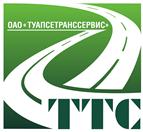 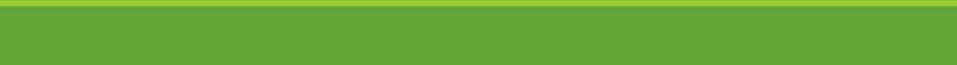 37
УПРАВЛЕНИЕ
Отчет о результатах развития акционерного Общества
Отчет совета директоров о результатах развития акционерного общества пор приоритетным направлениям его деятельности:

Федеральным законом «Об акционерных обществах» Совету директоров отводится наиболее важная роль в обеспечении прав акционеров, в формировании и реализации стратегии развития Общества, а также в обеспечении его успешной финансово - хозяйственной деятельности. Совет директоров ОАО «Туапсетранссервис» уделяет первостепенное внимание вопросам улучшения качества корпоративного управления, повышения прибыльности компании, а так же устойчивой, надежной и конкурентоспособной политики на рынке оказания автотранспортных услуг. Члены Совета директоров Общества при осуществлении своих прав и исполнении обязанностей действовали в интересах Общества, добросовестно и разумно, принимали активное участие во всех его заседаниях, которые проходили, преимущественно, при 100 % явке. В 2016 году проведено 5 заседаний Совета директоров (из них 1 заседания- в форме заочного голосования, 4 – в форме личного участия в заседании). Наиболее важными решениями, существенно повлиявшими на деятельность общества в отчетном году, являются решения: определяющие финансово-экономическую политику Общества по приоритетным направлениям деятельности; направленные на совершенствование корпоративного управления Обществом; влияющие на повышение конкурентоспособности Общества на рынке оказываемых услуг. К таким решениям, в частности, относятся следующие: 
1.Одобрение сделок, связанных с приобретением транспортных средств.
2.Рассмотрение предложений по выдвижению кандидатов в органы управления и контроля ОАО «Туапсетранссервис», а также о внесении вопросов в повестку дня предстоящего годового собрания акционеров, поступивших в Совет директоров от акционеров Общества. 
3.Утверждение повестки дня общего собрания акционеров;
4.Определение даты составления списка лиц, имеющих право на участие в общем собрании акционеров, 
5.Предварительное утверждение годовых отчетов Общества;
6.Утверждение положения об оплате труда работников ОАО «Туапсетранссервис»
7.Утверждение положения о премировании работников ОАО «Туапсетранссервис»
8.Утверждение финансово-хозяйственного плана (бюджета) ОАО «Туапсетранссервис» на 2016 финансовый год. 
9.Утверждение корпоративного секретаря общества.
10.Продление полномочий единоличного исполнительного органа ОАО «Туапсетранссервис».
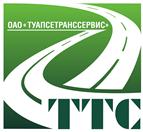 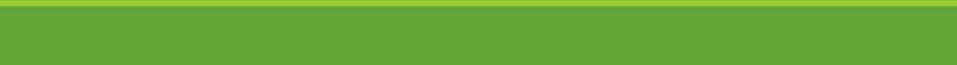 38
УПРАВЛЕНИЕ
Отчет о результатах развития акционерного Общества
Критерии определения и выплаты вознаграждения членам Совета директоров.

 Членам Совета директоров в период исполнения ими своих обязанностей может выплачиваться вознаграждение и компенсироваться расходы, связанные с осуществлением ими функций членов Совета директоров Общества. Размеры, условия и порядок выплаты вознаграждения и компенсации расходов членов Совета директоров определяются  общим собранием акционеров Общества. Размер вознаграждения (компенсация расходов) членов Совета директоров, выплаченного в течении отчетного года, раскрывается в годовом отчете с учетом требований гл. 70 "Положения о раскрытии информации эмитентами эмиссионных ценных бумаг" (утв. Банком России 30.12.2014 N 454-П). 

Размер вознаграждения (компенсация расходов) членов Совета директоров выплаченного в течении отчетного года составил  75 тыс. рублей.

Взаимодействие с акционерами / Раскрытие информации

 Во взаимодействии с внешним окружением Общество придерживается информационной политики, соответствующей лучшей практике в области отношений с акционерами и потенциальными инвесторами. Основными принципами Информационной политики являются: регулярность, оперативность, доступность, достоверность, полнота, сбалансированность, равноправие, защищенность информационных ресурсов. Для обеспечения прав и интересов акционеров, в том числе в целях создания эффективных и прозрачных механизмов обеспечения прав акционеров
Общество  раскрывает информацию  об Обществе. ОАО «Туапсетранссервис» создан сайт в сети Интернет (http://www.tts-corp.ru/), на котором имеется страница, содержащая изданные Обществом корпоративные документы, а также размещается иная информация, обязательная для раскрытия акционерным обществом. Кроме того, информация, обязательная для раскрытия эмитентами эмиссионных ценных бумаг публикуется на странице эмитента на сайте информационного агентства «Интерфакс» по адресу: http://www.disclosure.ru/issuer/2322005751/
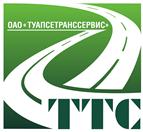 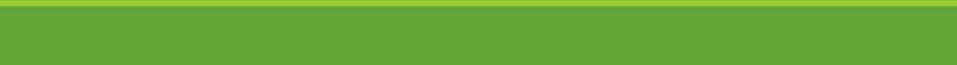 39
Информация для
Акционеров и инвесторов
Объявленные дивиденды по акциям эмитента выплачены эмитентом не в полном объеме, причины невыплаты объявленных дивидендов по состоянию на 31. 12. 2016 г. – 205,3тыс.рублей не выплачено по  причине не предоставление в реестр акционеров ОАО «Туапсетранссервис» лицами, включенными в список лиц, имеющих право на получение дивидендов, информации об изменении сведений о владельце ценных бумаг , о банковских реквизитах для получения дивидендов в безналичной форме.
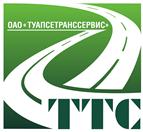 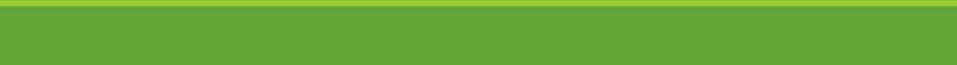 40
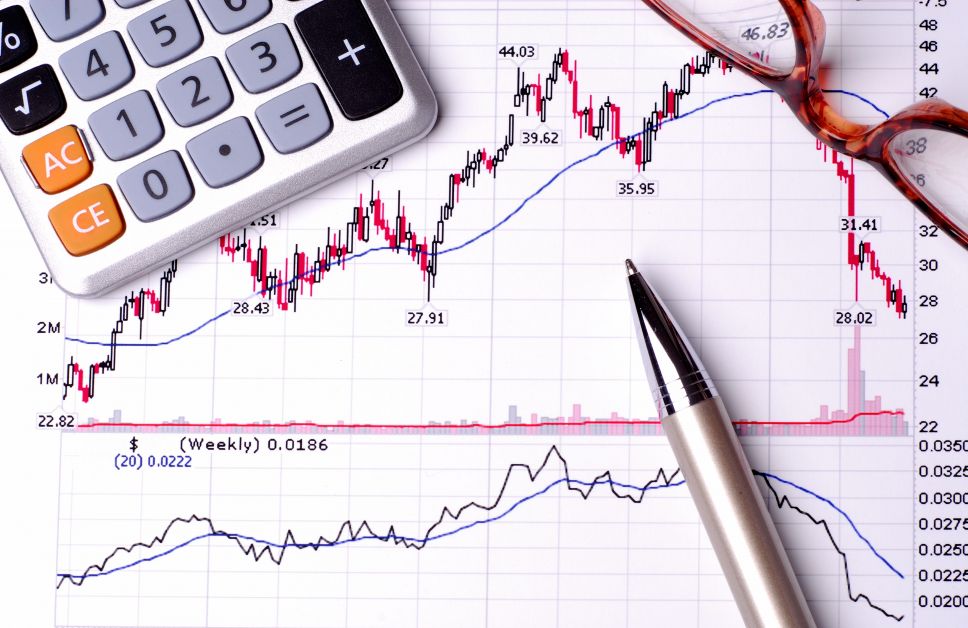 7
Финансовая отчетность
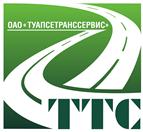 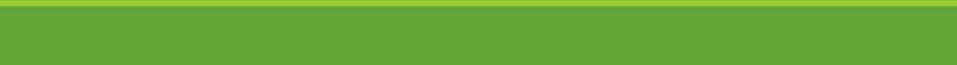 41
ФИНАНСОВАЯ ОТЧЕТНОСТЬ
Финансовая отчетность в соответствии с законодательством Российской Федерации
Финансовая отчетность Общества за 2016 год, в том числе аудиторское заключение размещены на сайте ОАО «Туапсетранссервис»  по адресу: www.tts-corp.ru  и на сайте        http://www.disclosure.ru/issuer/2322005751/
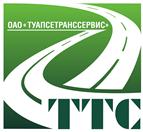 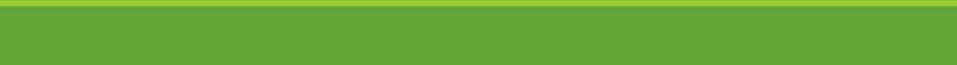 42
8
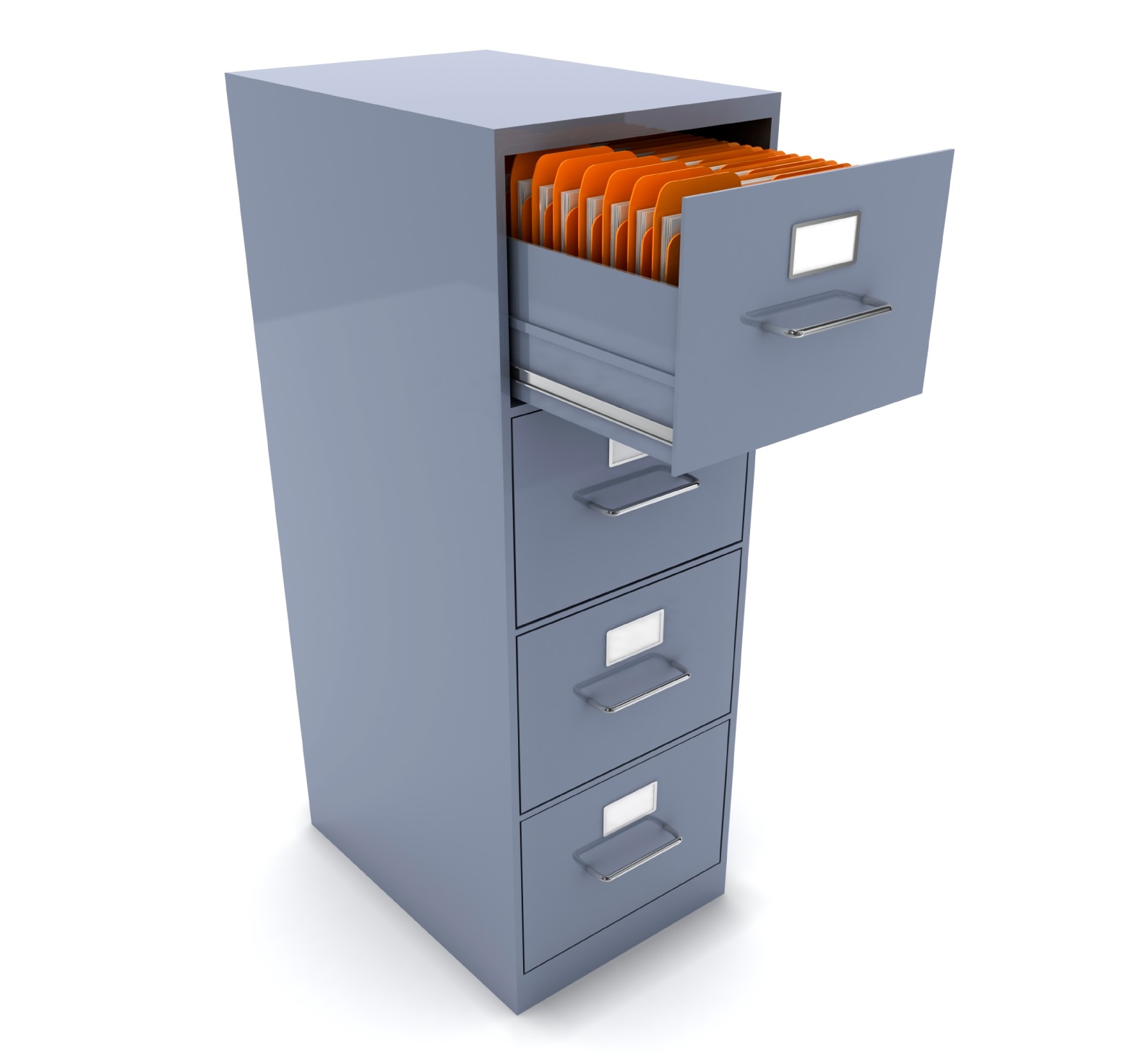 приложение
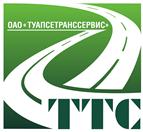 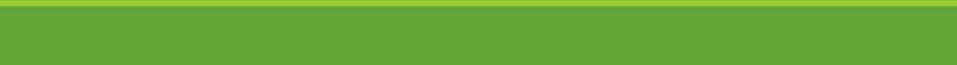 43
ПРИЛОЖЕНИЕ
Корпоративное управление
К компетенции общего собрания акционеров относятся:
внесение изменений и дополнений в устав Общества или утверждение устава Общества в новой редакции (кроме случаев, предусмотренных в п. 2 – 5 ст. 12 Федерального закона «Об акционерных обществах»);
реорганизация Общества;
ликвидация Общества, назначение ликвидационной комиссии и утверждение промежуточного и окончательного ликвидационных балансов;
избрание членов Совета директоров Общества и досрочное прекращение их полномочий;
избрание членов ревизионной комиссии Общества и досрочное прекращение их полномочий;
утверждение аудитора Общества;
определение количества, номинальной стоимости, категории объявленных акций и прав, предоставляемых этими акциями;
увеличение уставного капитала Общества путем увеличения номинальной стоимости акций;
увеличение уставного капитала Общества путем размещения акций посредством закрытой подписки;
размещение эмиссионных ценных бумаг Общества, конвертируемых в акции, посредством закрытой подписки;
увеличение уставного капитала Общества путем размещения посредством открытой подписки обыкновенных акций, составляющих более 25 процентов ранее размещенных обыкновенных акций;
размещение посредством открытой подписки конвертируемых в обыкновенные акции эмиссионных ценных бумаг, которые могут быть конвертированы в обыкновенные акции, составляющие более 25 процентов ранее размещенных обыкновенных акций;
увеличение уставного капитала Общества путем размещения посредством открытой подписки обыкновенных акций в количестве 25 и менее процентов ранее размещенных обыкновенных акций, если Советом директоров не было достигнуто единогласия по этому вопросу;
увеличение уставного капитала Общества путем размещения дополнительных акций в пределах количества и категории объявленных акций за счет имущества Общества, когда размещение дополнительных акций осуществляется посредством распределения их среди акционеров, если Советом директоров не было достигнуто единогласия по этому вопросу;
увеличение уставного капитала общества путем размещения дополнительных привилегированных акций в пределах количества объявленных акций этой категории посредством открытой подписки, если Советом директоров не было достигнуто единогласия по этому вопросу;
уменьшение уставного капитала Общества путем уменьшения номинальной стоимости акций, путем приобретения Обществом части акций в целях сокращения их общего количества, а также путем погашения приобретенных и выкупленных Обществом акций (акций, находящихся в распоряжении Общества);
выплата (объявление) дивидендов по результатам первого квартала, полугодия, девяти месяцев финансового года;
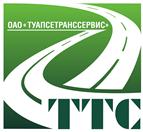 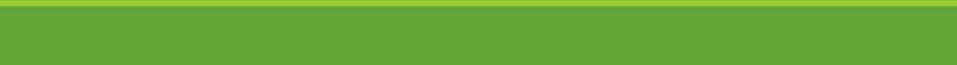 44
ПРИЛОЖЕНИЕ
Корпоративное управление
утверждение годовых отчетов, годовой бухгалтерской отчетности, в том числе отчетов о прибылях и убытках (счетов прибылей и убытков) Общества, а также распределение прибыли, в том числе выплата (объявление) дивидендов, и убытков Общества по результатам первого квартала, полугодия, девяти месяцев финансового года и (или) по результатам финансового года;
определение порядка ведения общего собрания акционеров;
дробление и консолидация акций;
принятие решений об одобрении сделок в случаях, предусмотренных ст. 83 Федерального закона «Об акционерных обществах»;
принятие решений об одобрении крупных сделок в случае, предусмотренном п. 2 ст. 79 Федерального закона «Об акционерных обществах»;
принятие решений об одобрении крупных сделок в случае, предусмотренном п. 3 ст. 79 Федерального закона «Об акционерных обществах»;
принятие решения об участии в холдинговых компаниях, финансово-промышленных группах, ассоциациях и иных объединениях коммерческих организаций;
утверждение внутренних документов, регулирующих деятельность органов управления и контроля Общества;
принятие решения о выплате годовых вознаграждений и (или) компенсаций расходов членам ревизионной комиссии Общества, связанных с исполнением ими своих обязанностей; установление размеров годовых вознаграждений и (или) компенсаций расходов членам ревизионной комиссии Общества;
принятие решения о вознаграждении и (или) компенсации расходов членам Совета директоров Общества, связанных с исполнением ими функций членов Совета директоров в период исполнения ими своих обязанностей; установление размеров таких вознаграждений и компенсаций;
принятие решения о возмещении за счет средств Общества расходов лицам и органам – инициаторам внеочередного собрания расходов по подготовке и проведению этого собрания;
определение перечня дополнительных документов, обязательных для хранения в Обществе.
 
Вопросы, отнесенные к компетенции общего собрания акционеров, не могут быть переданы на решение исполнительному органу Общества.
Вопросы, отнесенные к компетенции общего собрания акционеров, не могут быть переданы на решение Совету директоров Общества, за исключением вопросов, предусмотренных Федеральным законом «Об акционерных обществах».
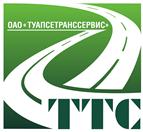 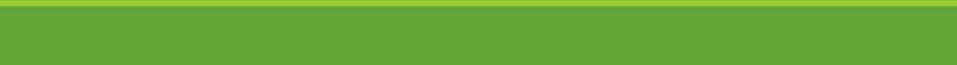 45
ПРИЛОЖЕНИЕ
Корпоративное управление
Совет директоров
Совет директоров Общества действует на основании Федерального закона «Об акционерных обществах», и Устава Общества. 
Совет директоров Общества осуществляет общее руководство деятельностью Общества, за исключением решения вопросов, отнесенных настоящим Уставом к компетенции общего собрания акционеров.
Количественный состав Совета директоров составляет 5 человек.
Членам Совета директоров в период исполнения ими своих обязанностей могут выплачиваться вознаграждения и компенсироваться расходы, связанные с осуществлением ими функций членов Совета директоров Общества. Размеры таких вознаграждений и компенсаций утверждаются решением общего собрания акционеров Общества.
 
К компетенции Совета директоров относятся:
определение приоритетных направлений деятельности Общества, в том числе утверждение квартальных, годовых бюджетов, бюджетов на среднесрочную и долгосрочную перспективу, стратегий и программ развития Общества, внесение изменений в указанные документы, рассмотрение итогов их выполнения;
предварительное одобрение операций, выходящих за рамки, установленные бюджетами Общества;
утверждение положения о бюджете, положения об использовании прибыли, положений об использовании фондов Общества;
созыв годового и внеочередного общих собраний акционеров, за исключением случаев, предусмотренных п. 8 ст. 55 Федерального закона «Об акционерных обществах»;
утверждение повестки дня общего собрания акционеров;
определение даты составления списка лиц, имеющих право на участие в общем собрании акционеров, и другие вопросы, отнесенные к компетенции Совета директоров Общества в соответствии с положениями главы VII Федерального закона «Об акционерных обществах» и связанные с подготовкой и проведением общего собрания акционеров;
предварительное утверждение годовых отчетов Общества;
увеличение уставного капитала Общества путем размещения дополнительных акций в пределах количества и категорий объявленных акций за счет имущества Общества, когда размещение дополнительных акций осуществляется посредством распределения их среди акционеров;
увеличение уставного капитала Общества путем размещения дополнительных обыкновенных акций в пределах количества объявленных акций этой категории, посредством открытой подписки в количестве, составляющем 25 и менее процентов, ранее размещенных обыкновенных акций Общества;
увеличение уставного капитала общества путем размещения дополнительных привилегированных акций в пределах количества объявленных акций этой категории (типа), посредством открытой подписки;
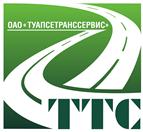 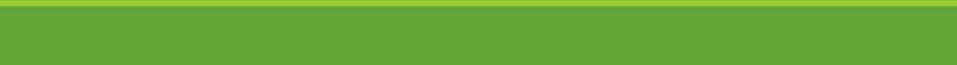 46
ПРИЛОЖЕНИЕ
Корпоративное управление
размещение посредством открытой подписки конвертируемых в обыкновенные акции эмиссионных ценных бумаг, которые могут быть конвертированы в обыкновенные акции, в количестве 25 и менее процентов, ранее размещенных обыкновенных акций;
размещение облигаций, конвертируемых в привилегированные акции, и иных эмиссионных ценных бумаг, конвертируемых в привилегированные акции, посредством открытой подписки;
размещение облигаций, не конвертируемых в акции, и иных эмиссионных ценных бумаг, не конвертируемых в акции;
утверждение решения о выпуске (дополнительном выпуске) ценных бумаг, проспекта ценных бумаг, отчета об итогах выпуска (дополнительного выпуска) ценных бумаг, внесение в них изменений и дополнений;
определение цены (денежной оценки) имущества, цены размещения и выкупа эмиссионных ценных бумаг в случаях, предусмотренных Федеральным законом «Об акционерных обществах»;
приобретение размещенных Обществом акций в соответствии с п. 2 ст. 72 Федерального закона «Об акционерных обществах»;
приобретение размещенных Обществом облигаций и иных ценных бумаг в случаях, предусмотренных Федеральным законом «Об акционерных обществах»;
утверждение отчета об итогах приобретения акций, приобретенных в соответствии с п. 1 ст. 72 Федерального закона «Об акционерных обществах»;
рекомендации общему собранию акционеров по размеру выплачиваемых членам ревизионной комиссии Общества вознаграждений и компенсаций;
определение размера оплаты услуг аудитора;
рекомендации общему собранию акционеров по размеру дивиденда по акциям и порядку его выплаты;
рекомендации общему собранию акционеров по порядку распределения прибыли и убытков Общества по результатам финансового года;
использование резервного фонда и иных фондов Общества;
создание и ликвидация филиалов, открытие и ликвидация представительств Общества, утверждение положений о филиалах и представительствах, внесение в них изменений и дополнений, назначение руководителей филиалов и представительств и прекращение их полномочий;
внесение в устав Общества изменений, связанных с созданием филиалов, открытием представительств Общества и их ликвидацией;
одобрение крупных сделок в случаях, предусмотренных главой X Федерального закона «Об акционерных обществах»;
одобрение сделок, предусмотренных главой XI Федерального закона «Об акционерных обществах»;
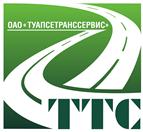 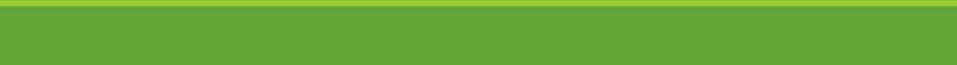 47
ПРИЛОЖЕНИЕ
Корпоративное управление
утверждение регистратора Общества и условий договора с ним, а также расторжение договора с ним;
принятие во всякое время решения о проверке финансово–хозяйственной деятельности Общества;
определение перечня дополнительных документов, обязательных для хранения в Обществе;
принятие решения об отчуждении размещенных акций Общества, находящихся в распоряжении Общества;
образование единоличного исполнительного органа и досрочное прекращение его полномочий;
предварительное одобрение сделок, связанных с приобретением, отчуждением и возможностью отчуждения, передачей в аренду, безвозмездное пользование Обществом основных средств, в том числе недвижимого имущества и транспортных средств;
предварительное одобрение сделок, связанных с выдачей и получением займов, кредитов и поручительств на сумму свыше 300 000  руб.;
принятием решения о совершении Обществом вексельной сделки, в том числе о выдаче Обществом векселей, производстве по ним передаточных записей, авалей, платежей на сумму свыше 100 000  руб.;
предварительное одобрение сделок, сумма по которым превышает 10 процентов балансовой стоимости активов Общества по состоянию на последнюю отчетную дату, предшествующую дате заключения сделки;
предварительное одобрение сделок, связанных с приобретением, отчуждением и возможностью отчуждения акций (паев, долей в уставном капитале) других коммерческих организаций;
назначение на должности заместителей генерального директора, главного бухгалтера, главного инженера, главного экономиста Общества, а также увольнение лиц с указанных должностей;
предварительное согласование штатного расписания Общества;
премирование работников Общества;
утверждение/внесение изменений в Положения об оплате труда и Положения о премировании работников Общества;
образование коллегиального исполнительного органа (Правление), определение срока его полномочий, а также досрочное прекращение  полномочий членов Правления;
принятие решений о премировании заместителей генерального директора, главного бухгалтера, главного инженера, главного экономиста Общества;
принятие решений о выплате вознаграждения членам Правления Общества;
принятие решений о заключении юридическими лицами, участником которых является Общество, сделок или нескольких взаимосвязанных сделок, а так же принятии указанными юридическими лицами решений, связанных с приобретением, отчуждением или возможностью отчуждения, а равно как и арендой, займом, залогом прямо либо косвенно имущества, стоимость которого составляет более 1 000 000 (одного миллиона) рублей;
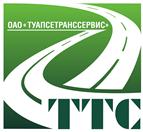 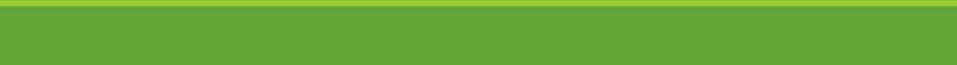 48
ПРИЛОЖЕНИЕ
Корпоративное управление
принятие решения об участии Общества в других организациях, в том числе согласование учредительных документов и кандидатур в органы управления вновь создаваемых организаций (за исключением решений об участии в организациях, указанных в подпункте 24 пункта 14.2 раздела 14 настоящего Устава), принятие решения об изменении доли участия (количества) акций, размера паев, долей), обременении акций, долей и прекращении участия Общества в других организациях;
утверждение порядка взаимодействия Общества с организациями, в которых участвует Общество;
предварительное утверждение представителей Общества и определение позиции Общества по вопросам повестки дня общих собраний акционеров (участников) и заседаний советов директоров дочерних и зависимых хозяйственных обществ, в том числе поручение принимать или не принимать участие в голосовании по вопросам повестки дня, голосовать по проектам решений «за», «против» или «воздержался»;
назначение представителей Общества для участия в высших органах управления организаций любых организационно-правовых форм, в которых участвует Общество;
принятие решения о выдвижении Обществом кандидатур для избрания на должность единоличного исполнительного органа, в иные органы управления, органы контроля, а также кандидатуры аудитора организаций любых организационно-правовых форм, в которых участвует Общество;
утверждение размера представительских расходов, связанных с деятельностью Генерального директора;
утверждение/изменение организационной структуры Общества;
иные вопросы, предусмотренные Федеральным законом «Об акционерных обществах» и уставом.

Вопросы, отнесенные к компетенции Совета директоров Общества, не могут быть переданы на решение исполнительному органу Общества.
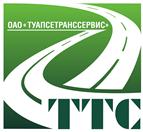 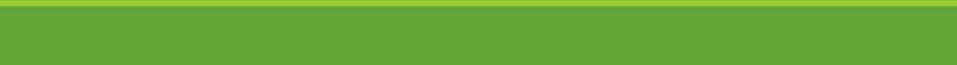 49
ПРИЛОЖЕНИЕ
Корпоративное управление
Сведения о соблюдении Обществом норм корпоративного управления представлены
В соответствии с Письмом Центрального банка РФ от  10.04.2014 г. № 06-52/2463 «О Кодексе корпоративного управления» и Письма ЦБ РФ от 30.03.2015 г. №06-52/2825 «О раскрытии в годовом отчёте Акционерного общества за 2014 год»
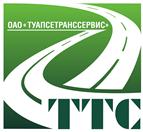 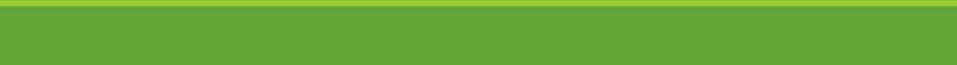 50
ПРИЛОЖЕНИЕ
Корпоративное управление
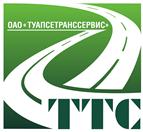 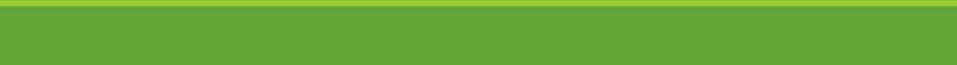 51
ПРИЛОЖЕНИЕ
Корпоративное управление
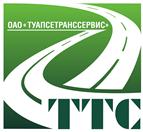 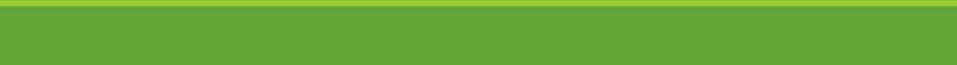 52
ПРИЛОЖЕНИЕ
Корпоративное управление
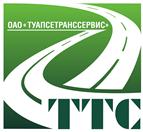 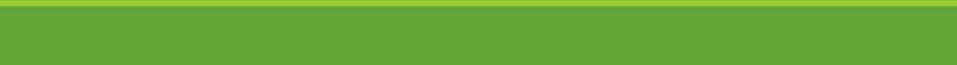 53
ПРИЛОЖЕНИЕ
Корпоративное управление
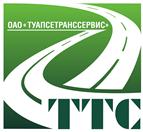 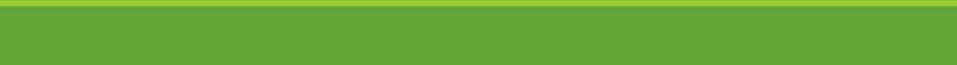 54
ПРИЛОЖЕНИЕ
Корпоративное управление
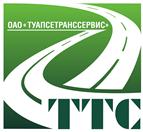 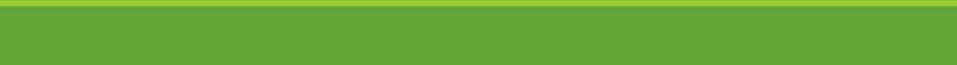 55
ПРИЛОЖЕНИЕ
Корпоративное управление
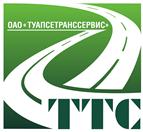 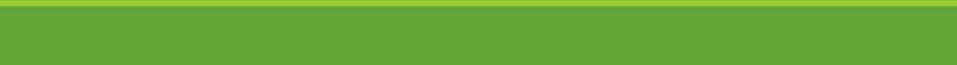 56
ПРИЛОЖЕНИЕ
Крупные сделки и сделки с заинтересованностью
При заключении обществом крупной сделки, в совершении которой имеется заинтересованность, соблюдаются требования ФЗ РФ от 26.07.2006 г. № 135-ФЗ «О защите конкуренции» в случаях предусмотренных данным законом.
В 2016 году в ОАО «Туапсетранссервис» не совершались сделки, признаваемые в соответствии с ФЗ «Об акционерных обществах»  сделками, в совершении которых имеется заинтересованность. 

Советом директоров общества были одобрены сделки:
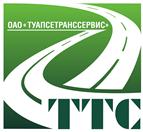 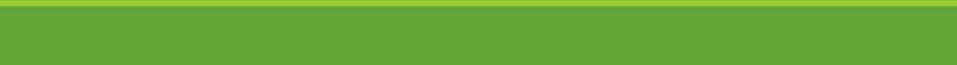 57
ПРИЛОЖЕНИЕ
Информация для акционеров и инвесторов. Отчет о выплате дивидендов
Решение о выплате (объявлении) дивидендов, в том числе о размере дивиденда и форме его выплаты принимается Общим собранием акционеров. Размер дивидендов не может быть больше рекомендованного Советом директоров Общества.
                      Для выплаты дивидендов в Обществе составляется список лиц, имеющих право получения дивидендов. Данный список  составляется по данным реестра владельцев именных ценных бумаг Общества на дату составления списка лиц, имеющих право участвовать в Общем собрании акционеров, на котором принимается решение о выплате соответствующих дивидендов.
		Общество не вправе принимать решение (объявлять) о выплате дивидендов по акциям:
          -до полной оплаты всего уставного капитала Общества;
          -до выкупа всех акций, которые должны быть выкуплены в соответствии со статьей 76 Федерального закона «Об акционерных обществах»;
          -если на день принятия такого решения Общество отвечает признакам несостоятельности (банкротства) в соответствии с законодательством Российской Федерации о несостоятельности (банкротстве) или если указанные признаки появятся у Общества в результате выплаты дивидендов;
          -если на день принятия такого решения стоимость чистых активов Общества меньше его уставного капитала, и Резервного фонда, и превышения над номинальной стоимостью  определенной уставом ликвидационной стоимости Размещенных привилегированных акций либо станет меньше их размера в результате принятия такого решения;
         -в иных случаях, предусмотренных федеральными законами.            
         Сумма годовых дивидендов на одну привилегированную акцию типа «А» определяется следующим образом:
          10 % чистой прибыли общества за отчетный финансовый год делится на количество размещенных привилегированных акций типа «А».
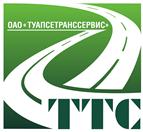 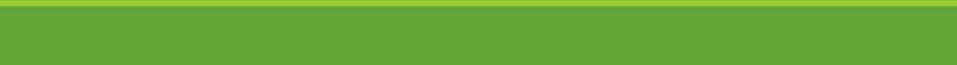 58
ПРИЛОЖЕНИЕ
Дочерние и зависимые общества
Решением совета директоров с 01.04.2004г. учреждены общества с ограниченной ответственностью со100% уставным капиталом ОАО «Туапсетранссервис»:
ООО «Альфа-Транс» (прекратила свою деятельность с 01.03.2007г.)
352800 Россия, Краснодарский край, г. Туапсе, Бондаренко 14
ИНН: 2322027995
ОГРН: 1042313055982
ООО «Бета-Транс»  (прекратила свою деятельность с 01.11.2006г.)
352800 Россия, Краснодарский край, г. Туапсе, Бондаренко 14
ИНН: 2322028004
ОГРН: 1042313055993
Оба общества в настоящее время являются действующими, но хозяйственной деятельности не ведут. Задолженности по налогам и сборам нет.
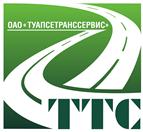 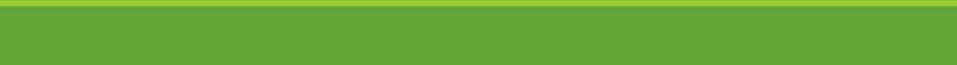 59